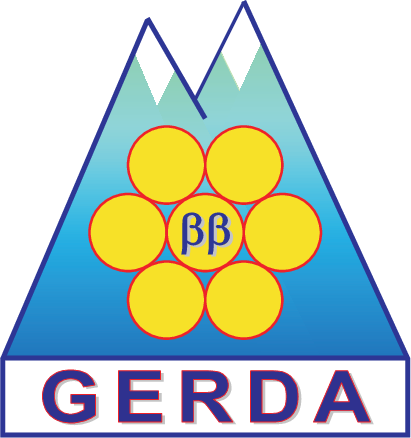 Deep learning possibilities for GERDA
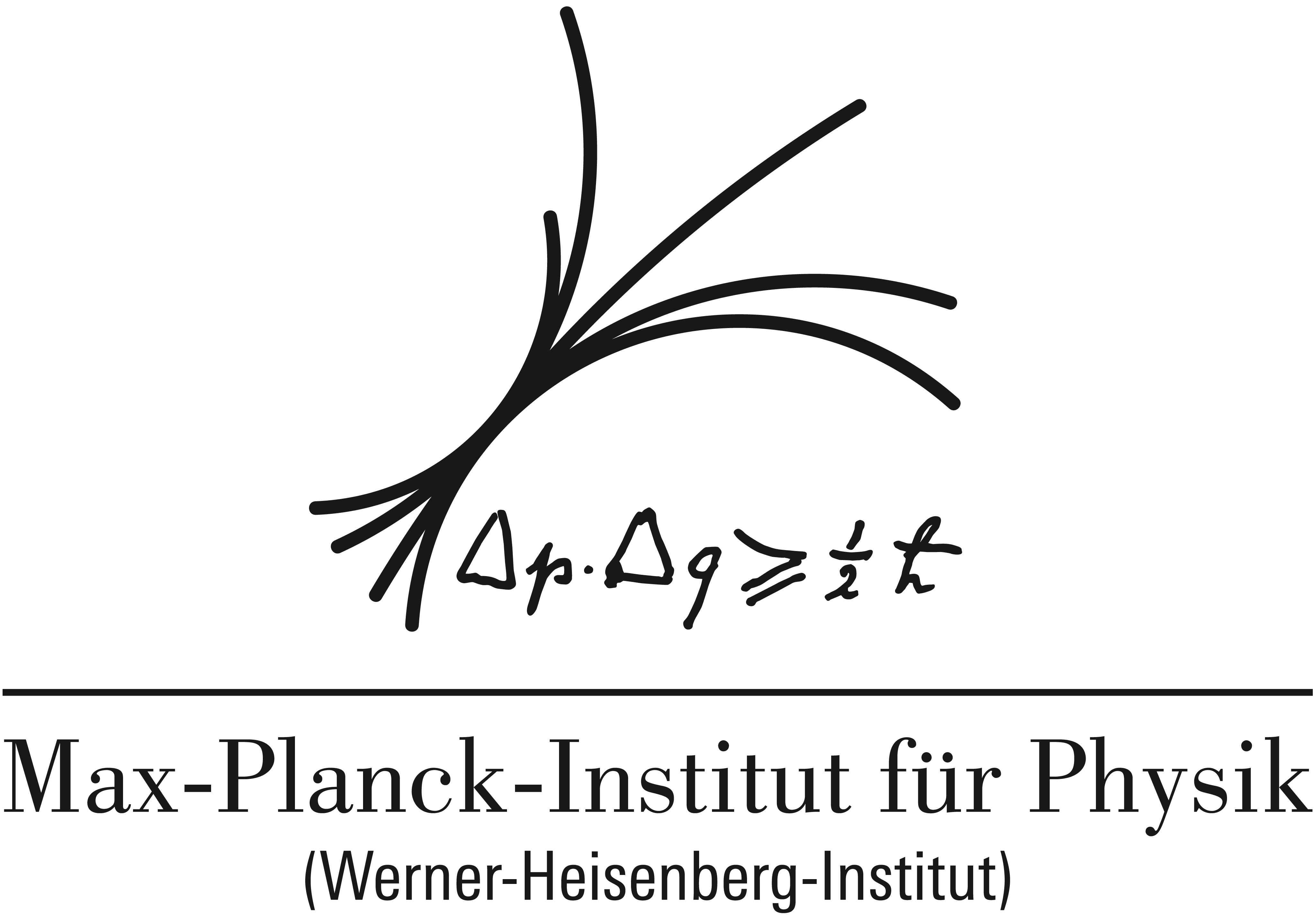 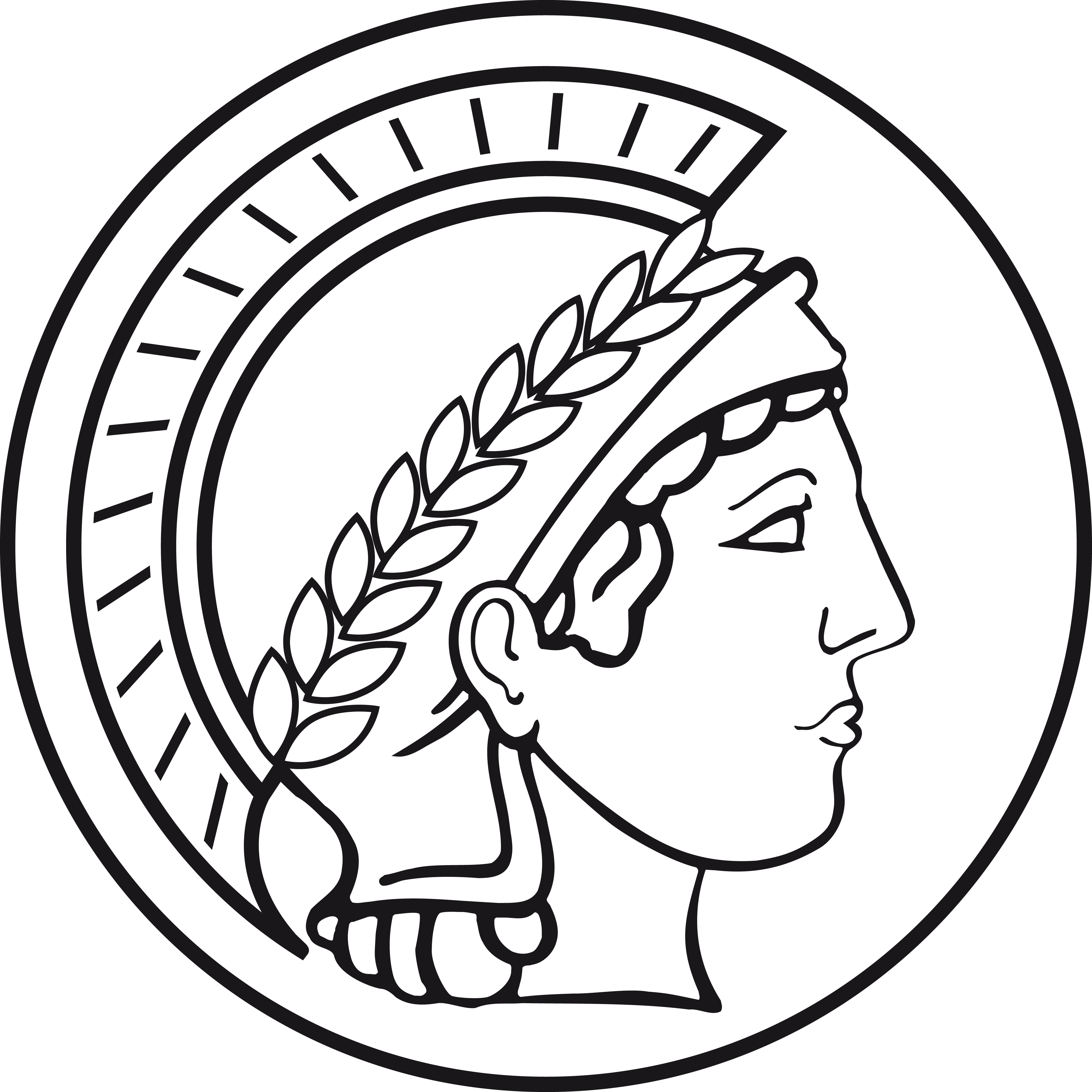 Philipp Holl, Max-Planck-Institut für Physik
21.07.2017
1
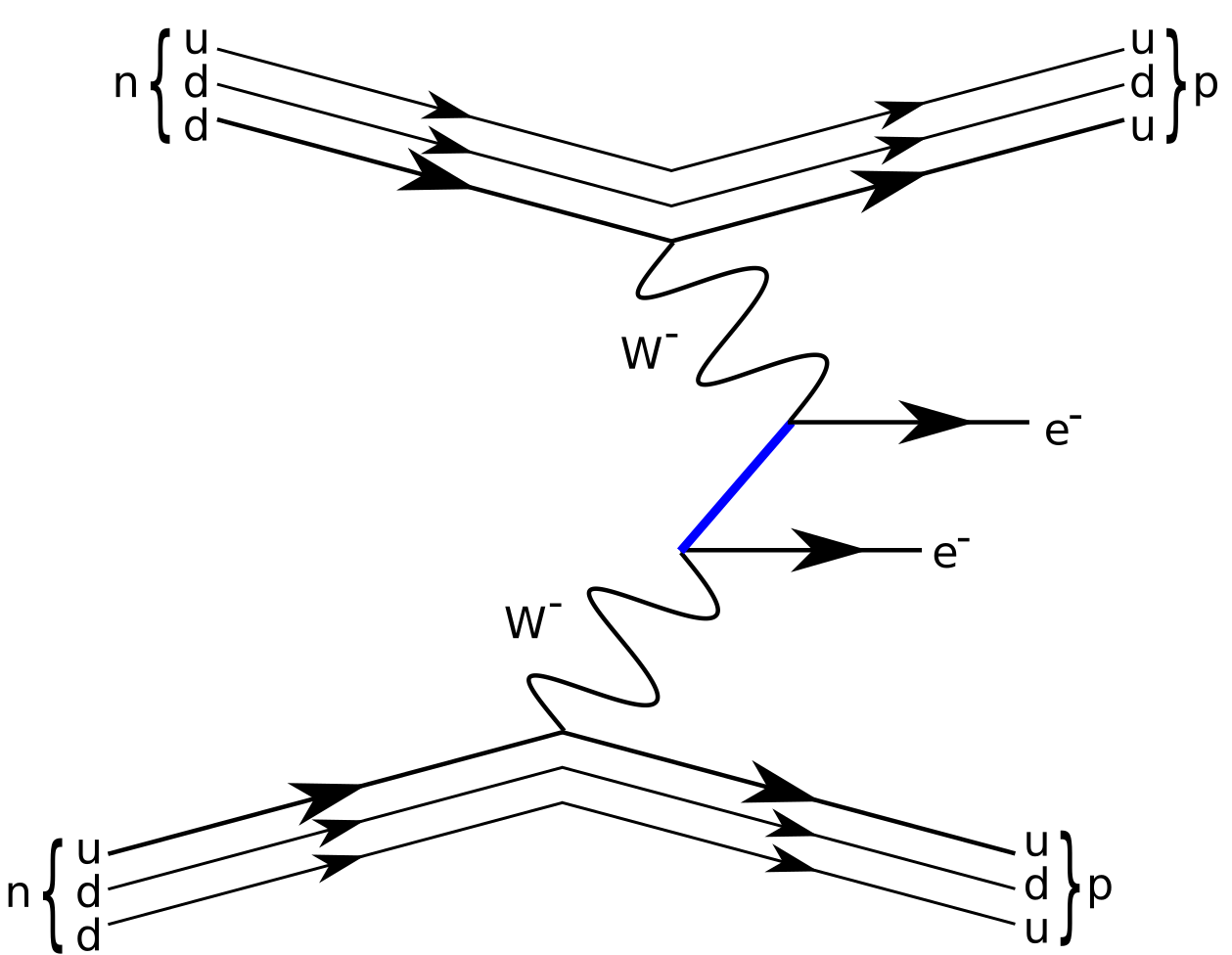 Only possible if neutrino has Majorana component
Could help explain matter dominance in universe
2
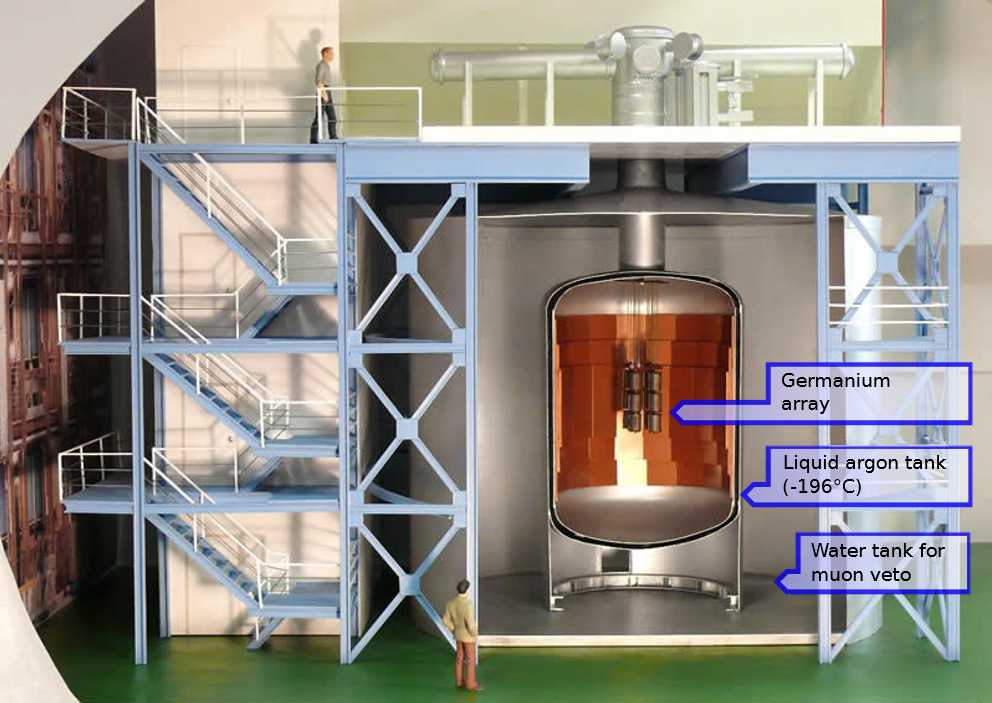 40 kg of enriched Germanium-76
Underground laboratory @ Gran Sasso, Italy
3
Discrimination
Event origins
Energy
Rejecting background events
Muons
Muon detectors
Radioactive decays
Liquid argon scintillation
Pulse shape discrimination
(PSD)
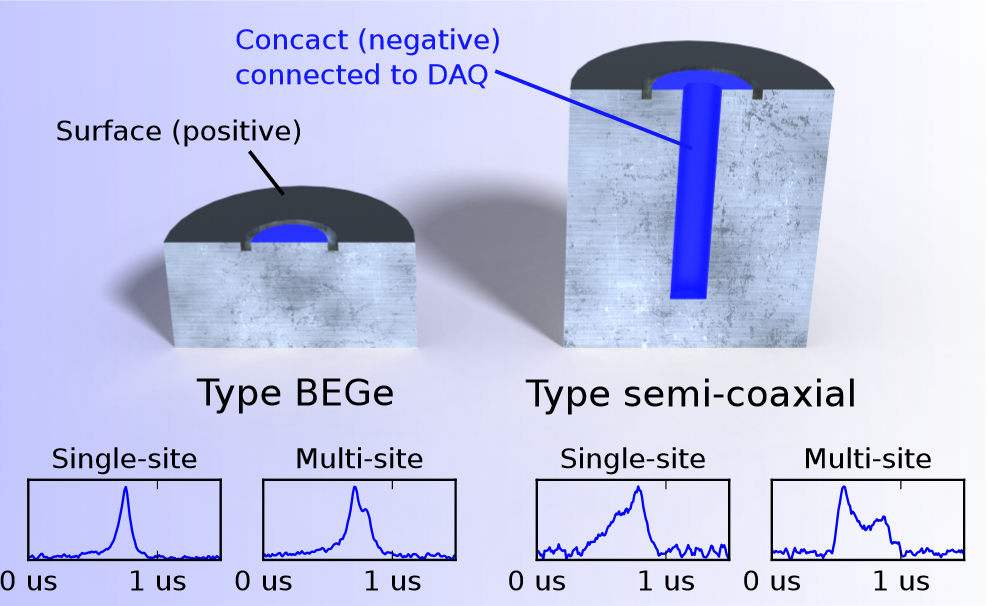 4
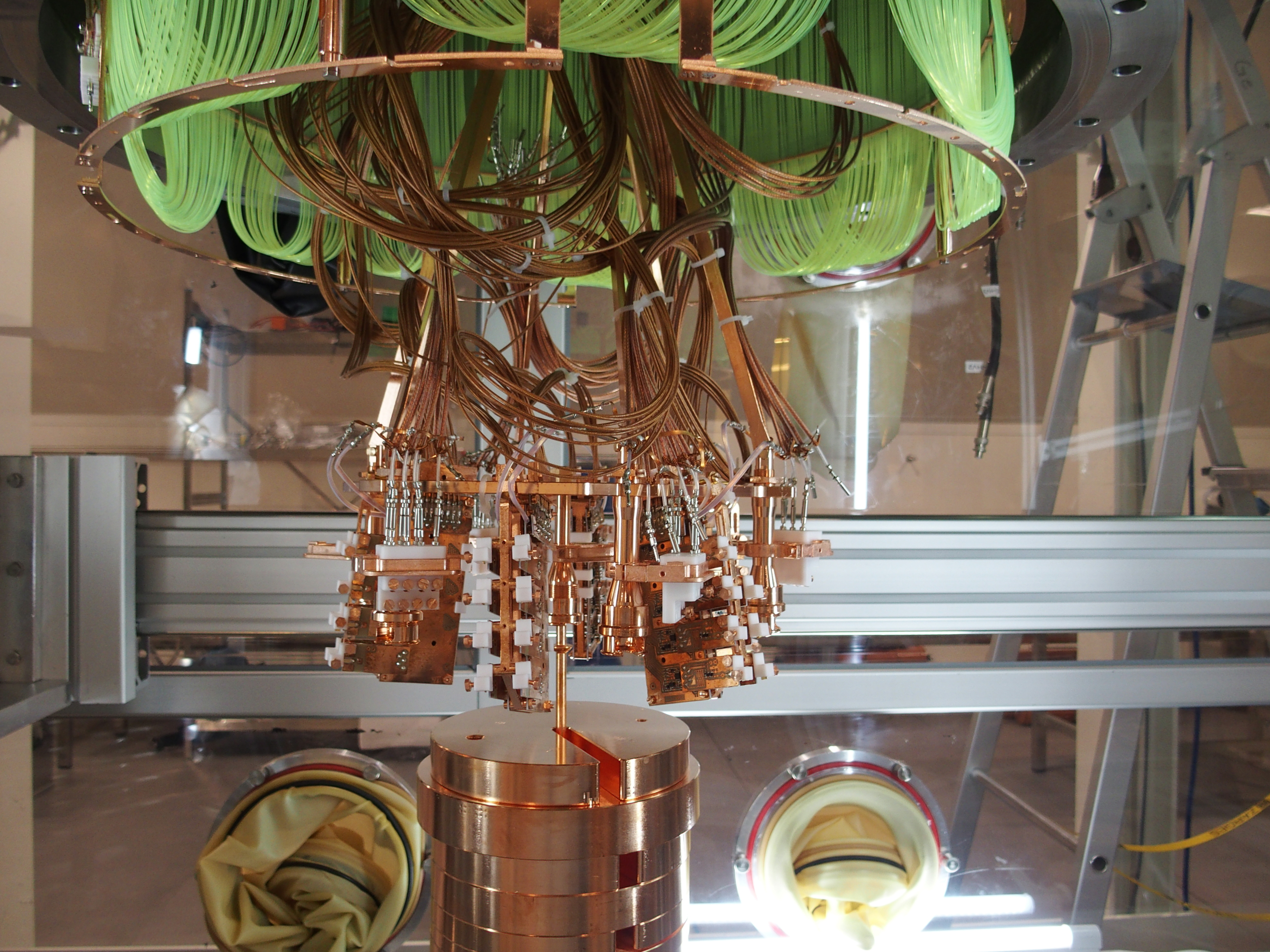 Long cables
Issues of current analysis
Noise from long cables impacts PSD performance
PSD not stable over time
How can we improve performance and get rid of existing issues?
5
https://commons.wikimedia.org/wiki/File:Sound_wave.jpg
https://www.flickr.com/photos/downloadsourcefr/16361602656
https://commons.wikimedia.org/wiki/File:CMS_Higgs-event.jpg
Text recognition
Particle reconstruction
Speech recognition
Image classification
Why deep learning?
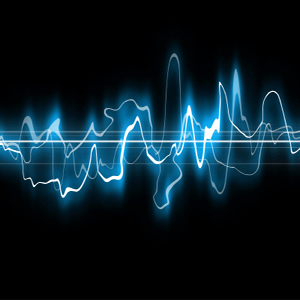 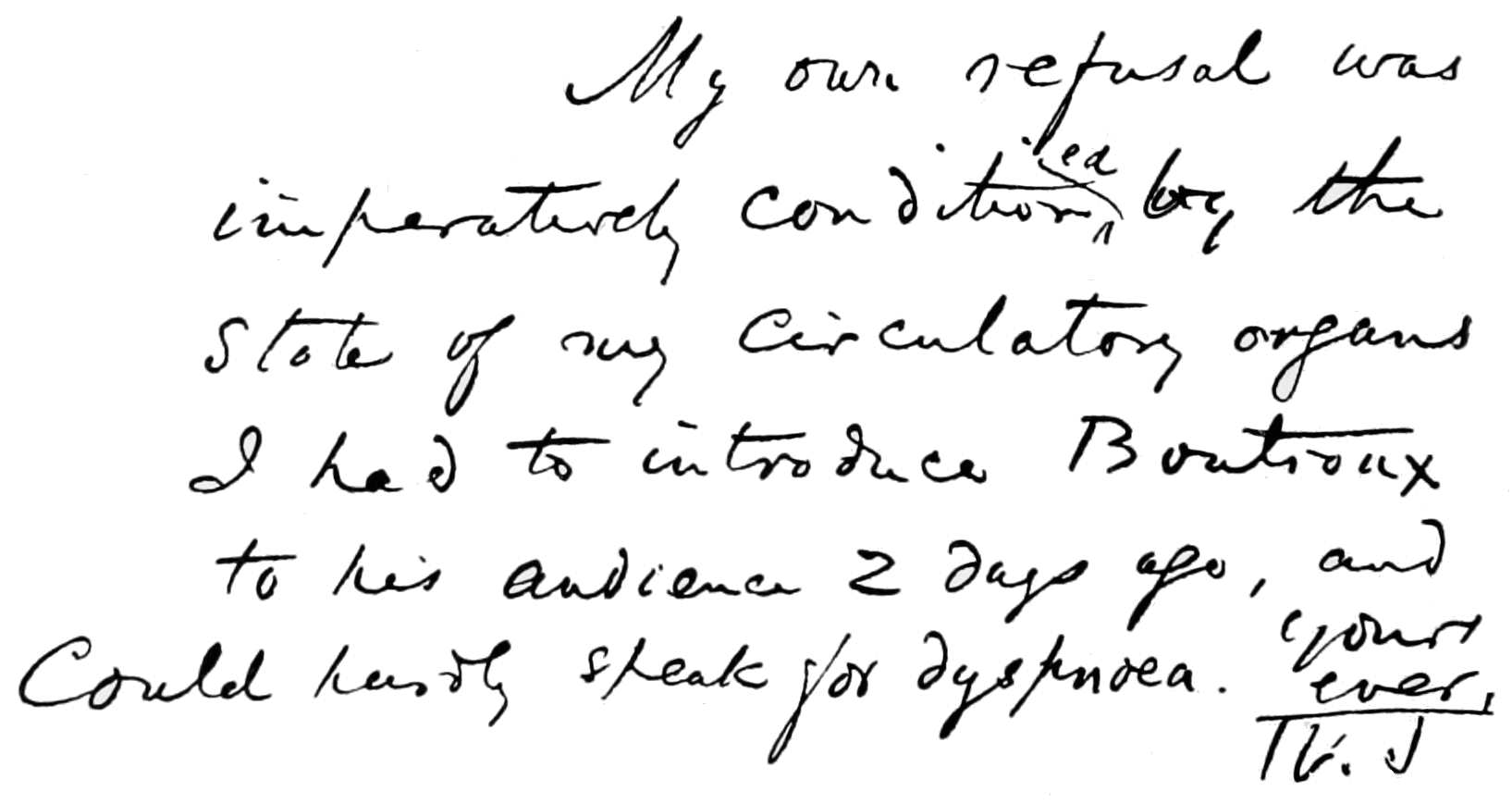 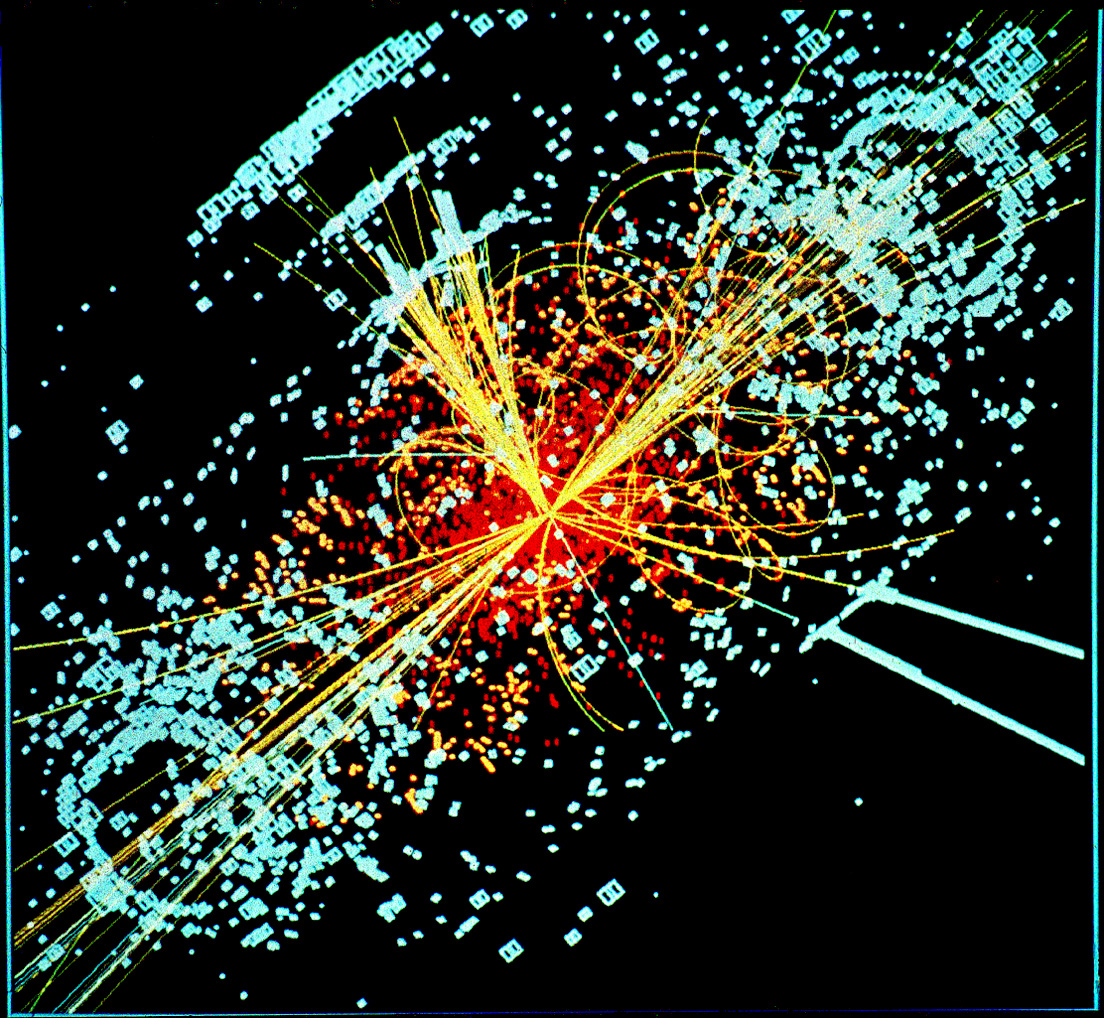 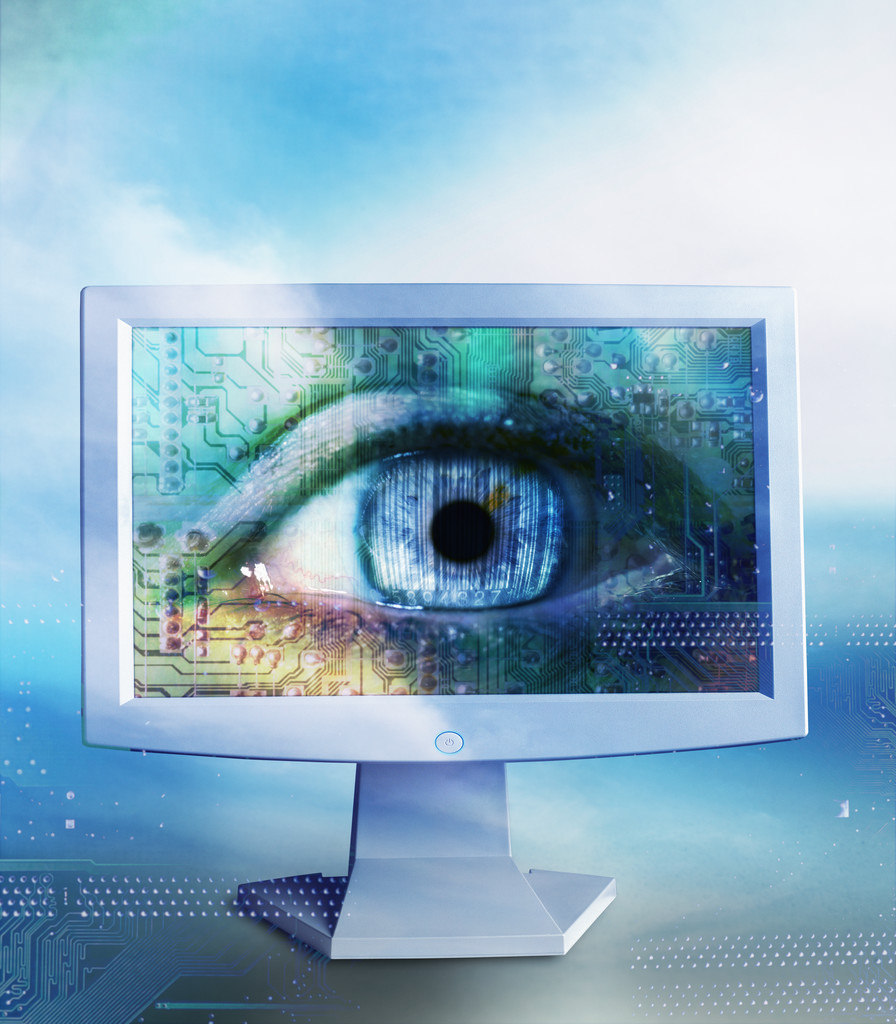 Deep learning is about recognizing patterns
6
[Speaker Notes: (1 min)]
Naïve approach
Why smart preprocessing is needed
7
Training a neural network
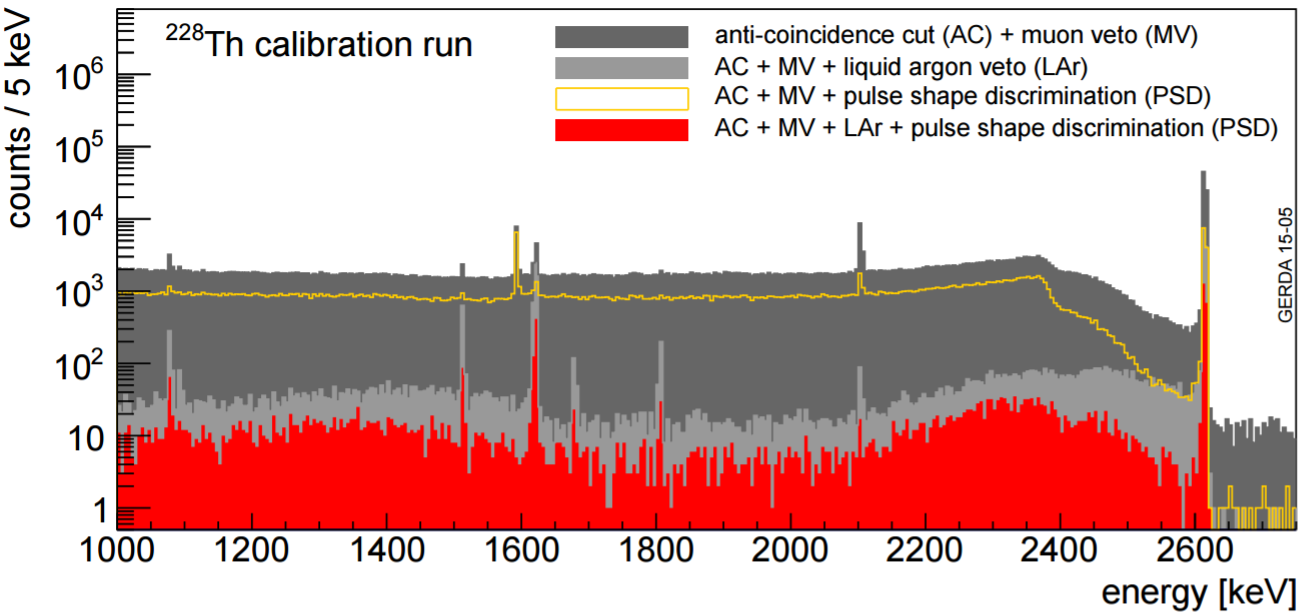 Calibration spectrum
Compton scattering
Bi, Tl,… decay lines (relatively pure signal/bkg-like)
Peaks can be used as proxies for signal-like and background-like events
8
Classifier
Preprocessing
Training a neural network
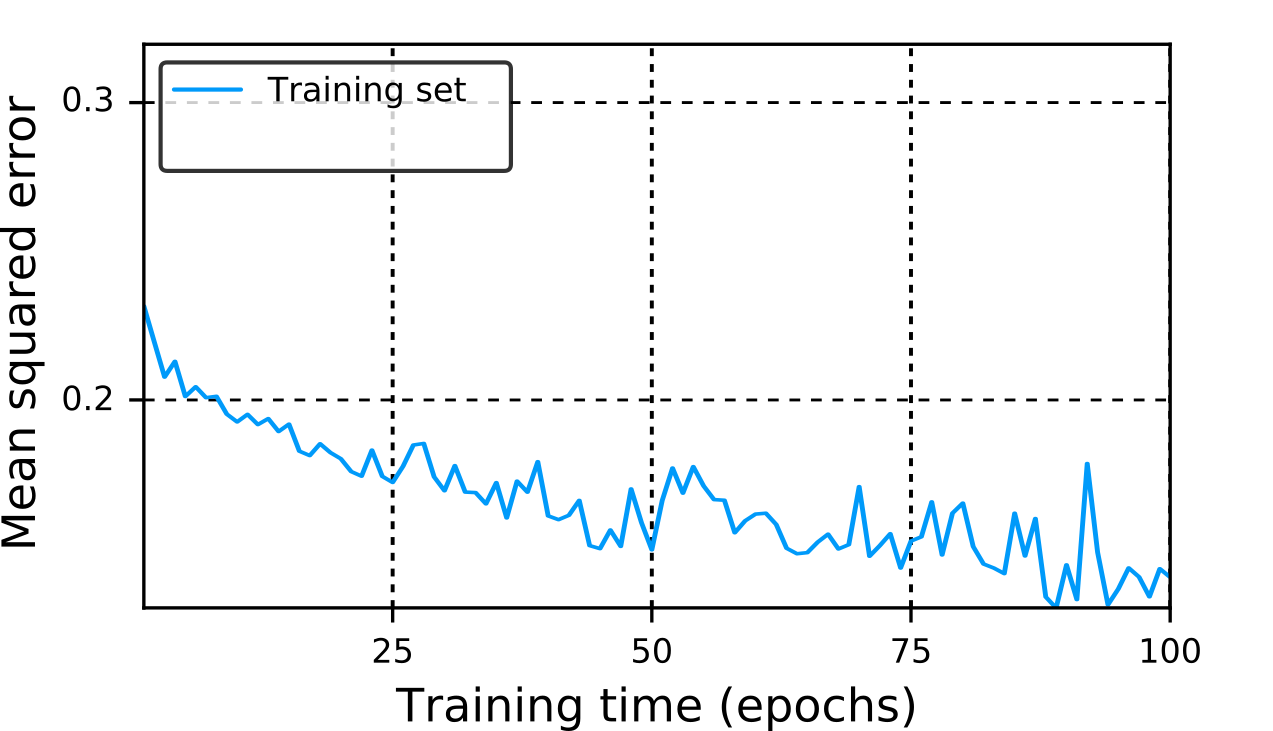 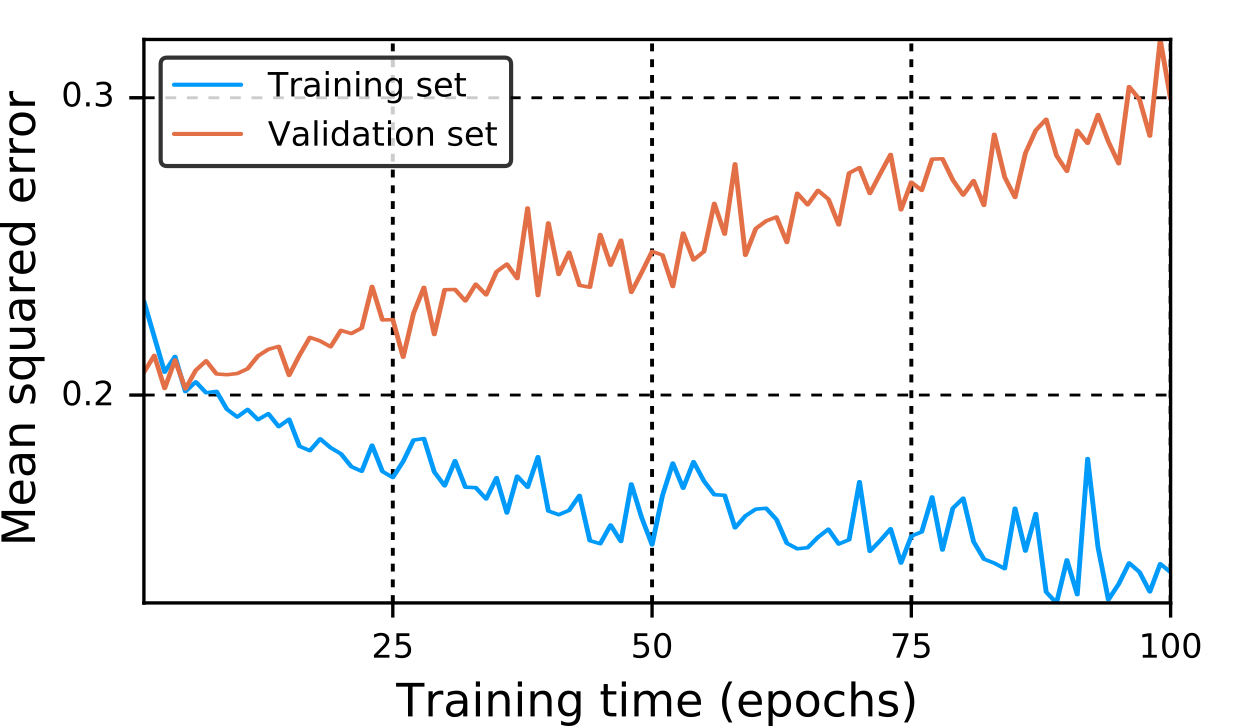 Train a neural network on the labelled pulses
Network converges to stable solution with good performance.
Problem: Bad performance on new data
9
[Speaker Notes: Network remembered data]
~1 year of data taking
~10.000 events per class per detector
Split into training/validation/test sets 
~5000 left for training
Rule of thumb: 10-100 times more data than learnable parameters
Fighting overfitting
How big can the network be?
> 5000 parameters
50
50
50 inputs
~140 parameters
5
10
7 inputs
Can such a tiny network do efficient classification ?
Yes
How can we get an event down to 7 parameters?
…
10
[Speaker Notes: The cross validation curve was rising from the beginning

Clever algorithm reduces from 1000 to 50]
Autoencoder
Unsupervised information reduction
11
~1.000.000 events total (unlabelled)
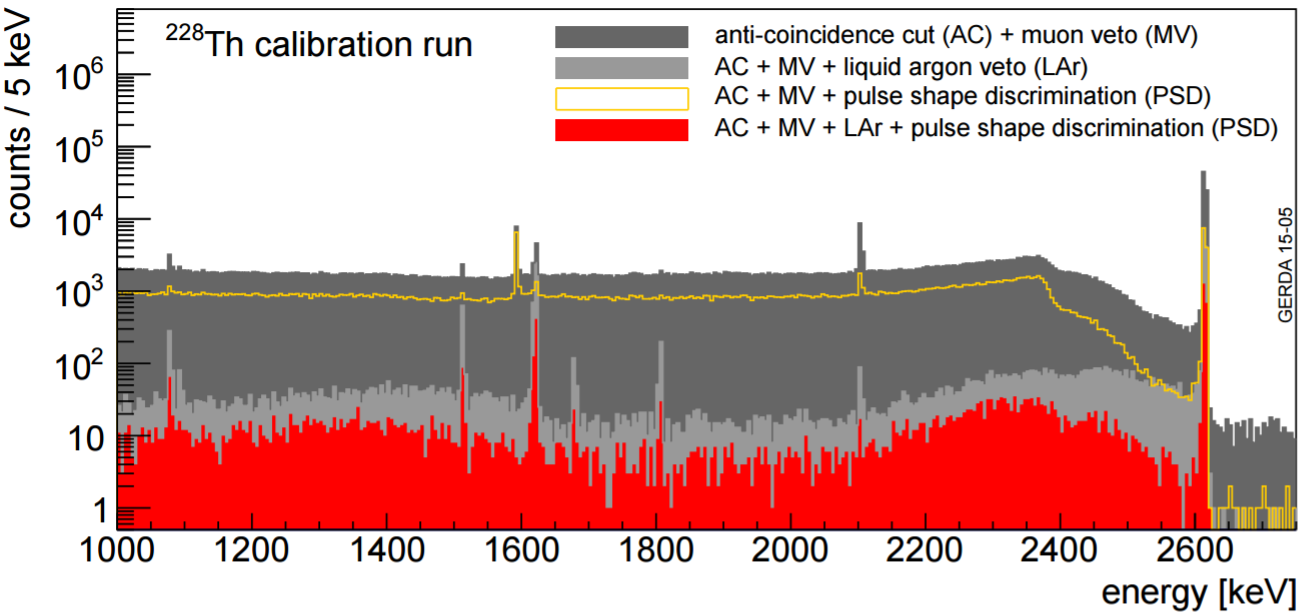 Autoencoder magic
~10.000 events per peak (labelled)
Autoencoder
Deep learning based algorithm that learns to compress data
No labels required
12
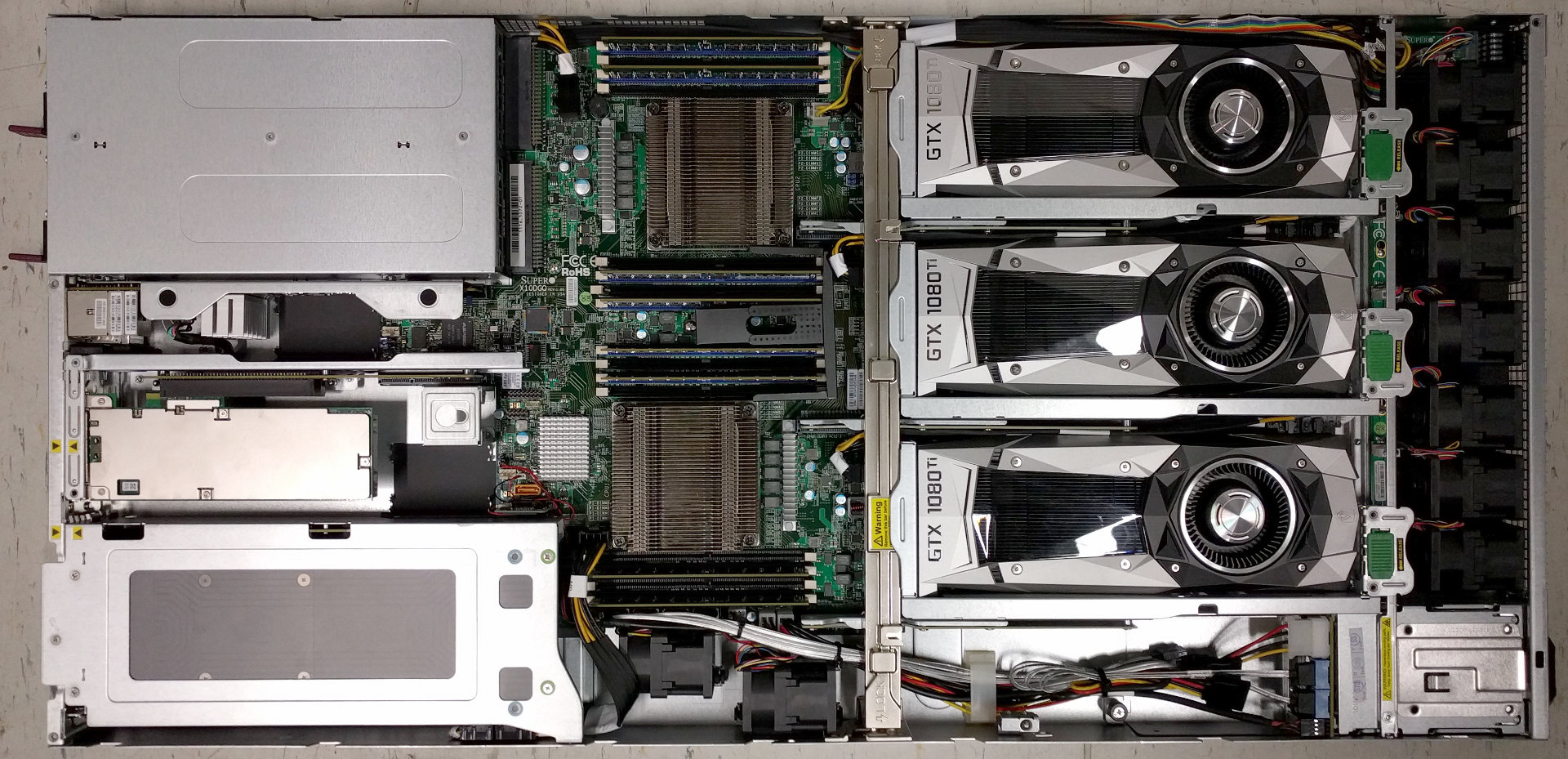 How it works
Determine number of compact parameters
It turns out 7 is pretty good
Setup network with random initialization
Train on all pulses
13
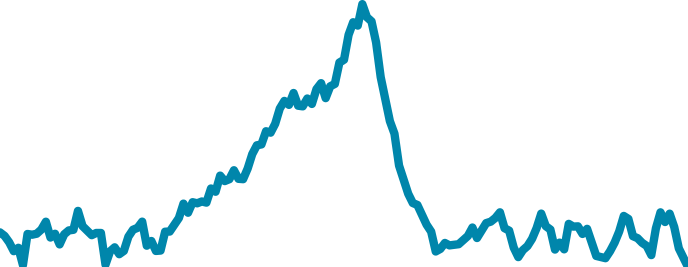 7
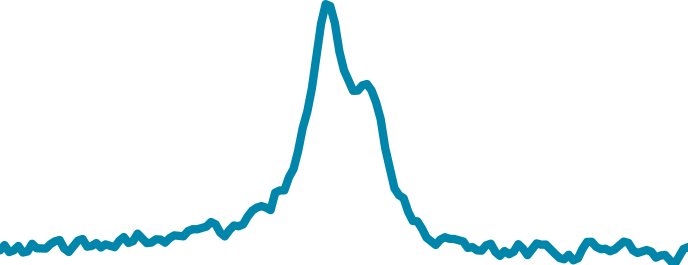 7
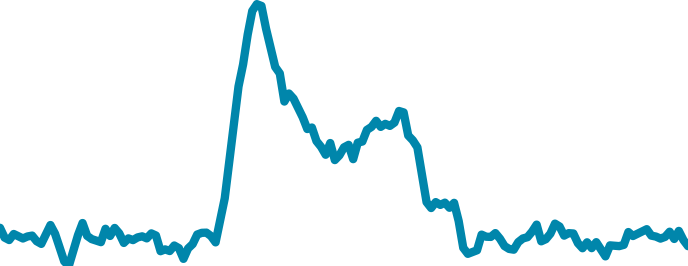 Encoder & decoder
7
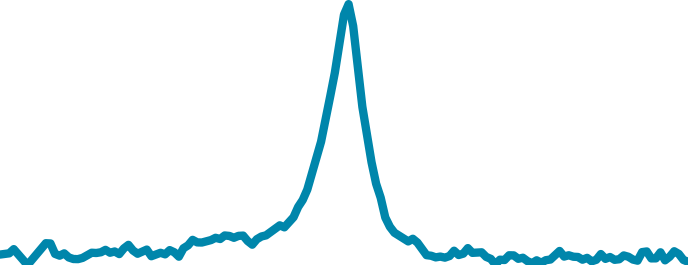 Encoder
Decoder
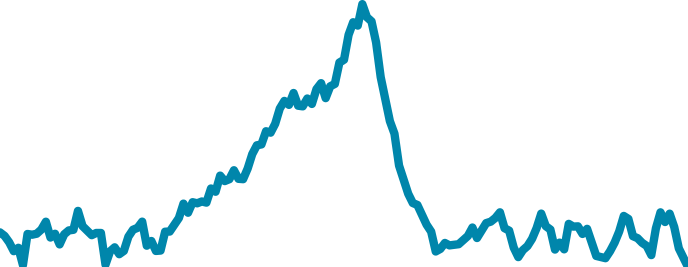 7
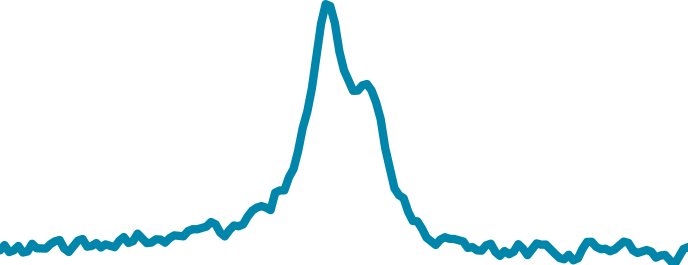 7
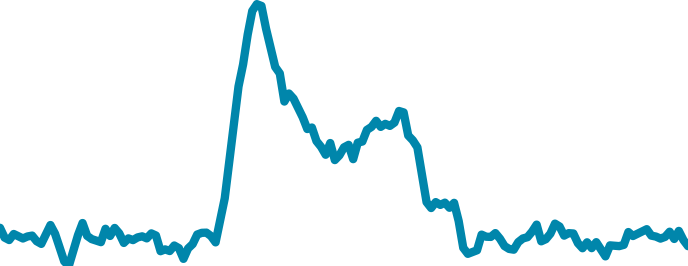 7
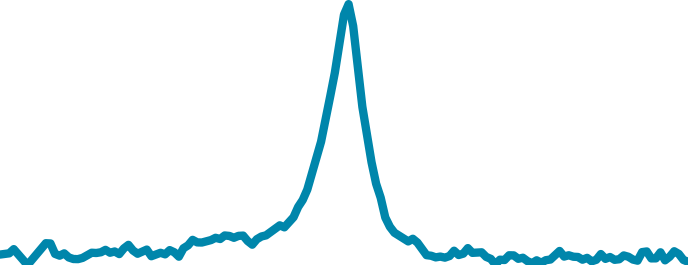 Encoder & decoder are trained from data
Unbiased compact representation
What information is being stored?
14
[Speaker Notes: Compact representation hard to visualize]
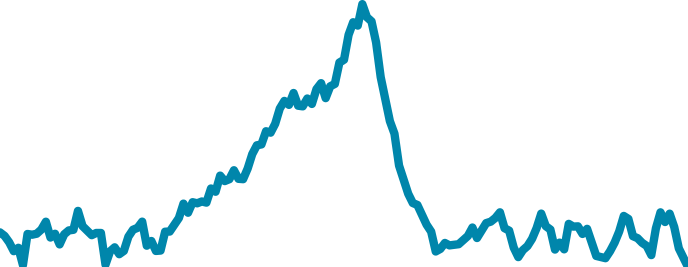 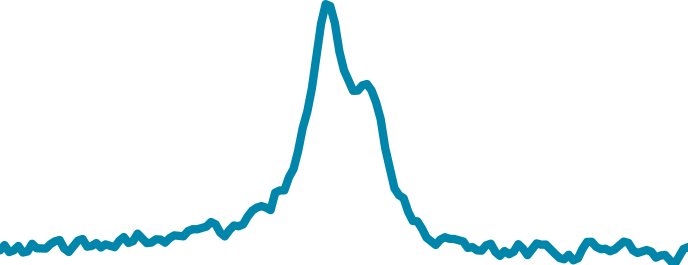 ANG1 - Calibration data above 1 MeV from run53-64
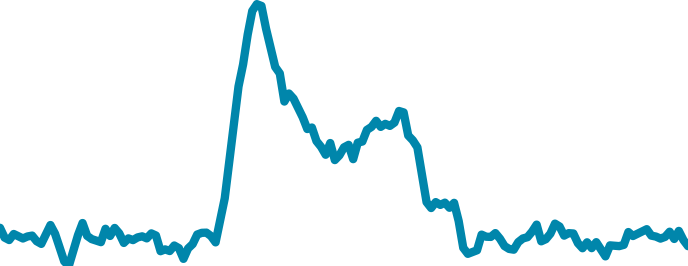 Information reduction to 7 parameters
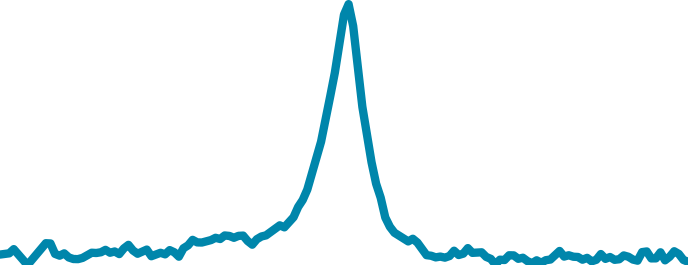 Encoder
Decoder
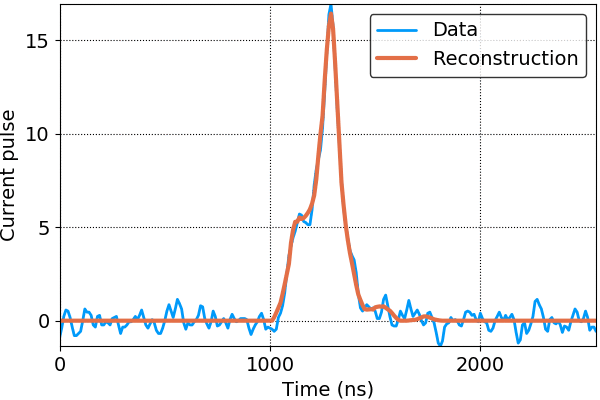 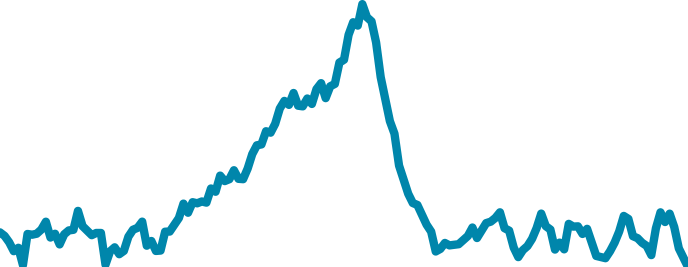 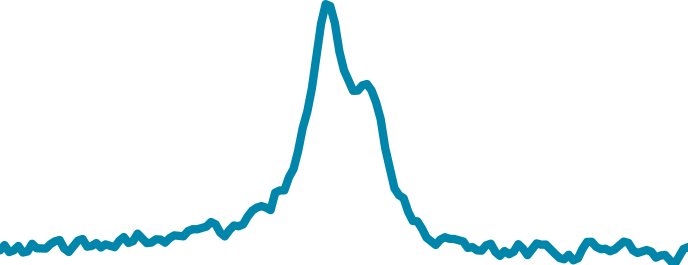 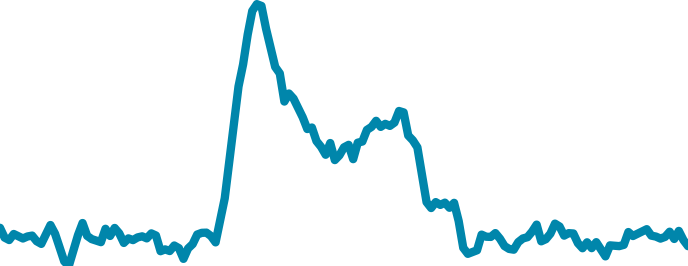 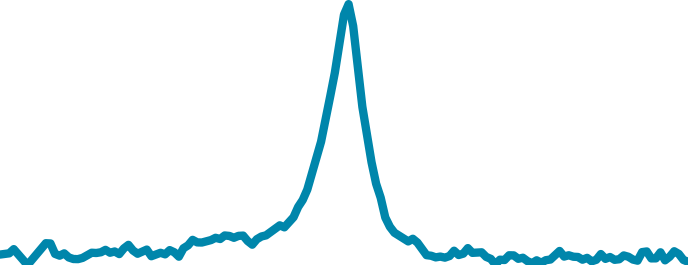 Reconstructions contain less information
Only the most relevant data is stored
Noise is discarded as it follows no pattern
15
[Speaker Notes: Noise is discarded as it follows no pattern … except when does]
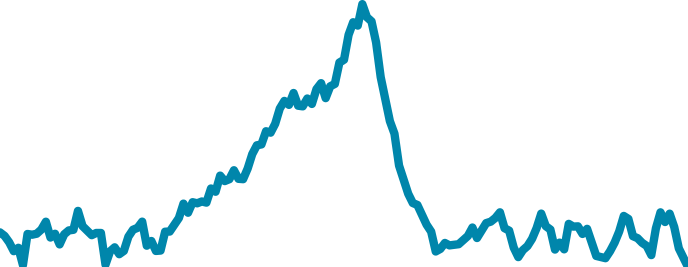 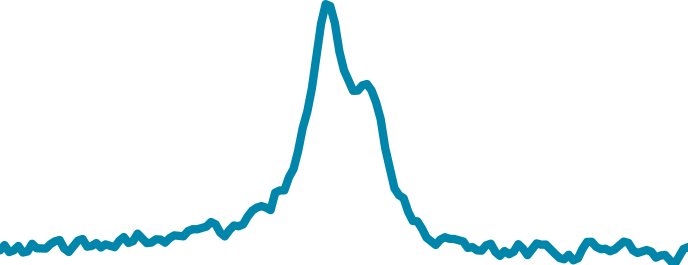 ANG5 - Calibration data above 1 MeV from run53-64
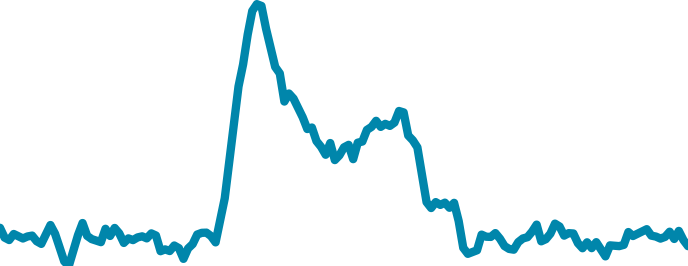 Correlated noise
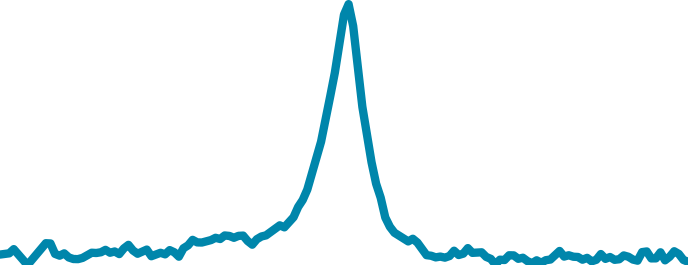 Encoder
Decoder
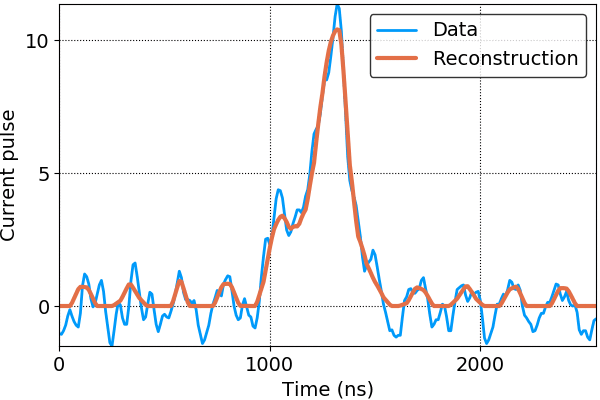 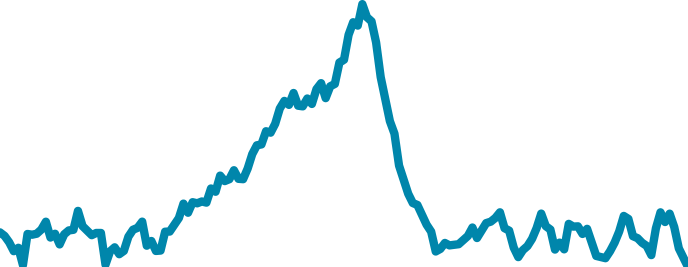 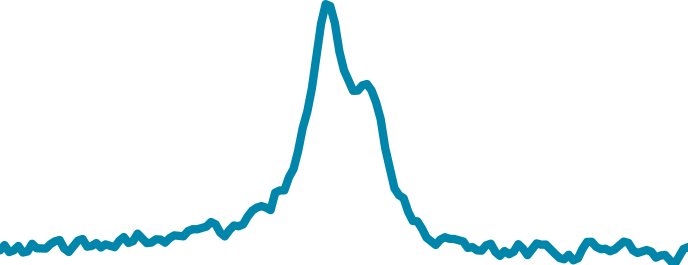 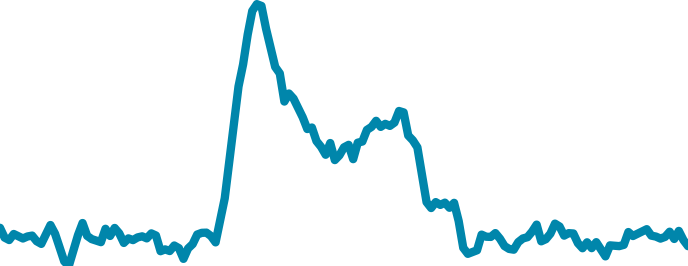 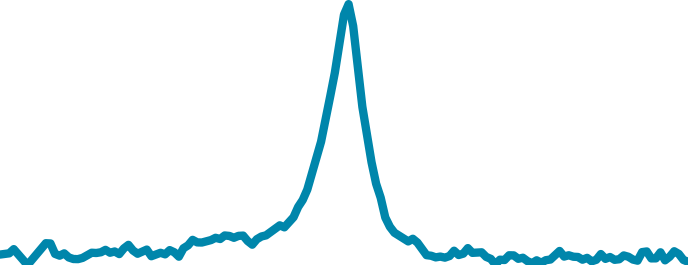 Some detectors show highly correlated noise
Reconstructions capture the important features of the pulse very well
16
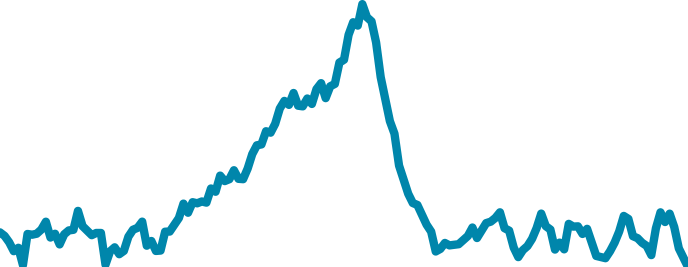 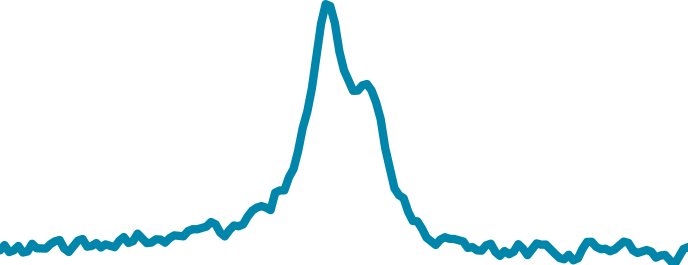 GD00A - Calibration data above 1 MeV from run53-64
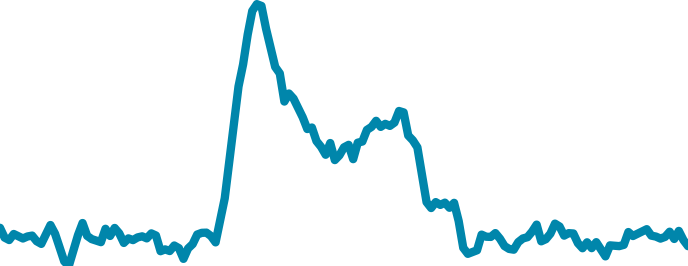 Accurate peak height
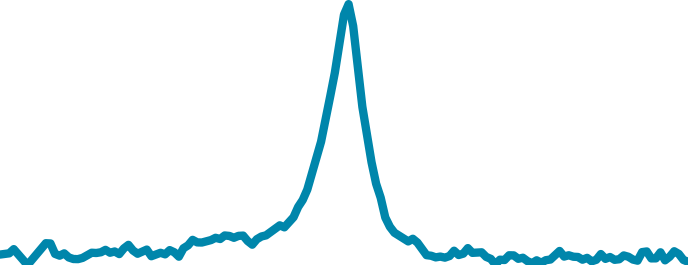 Encoder
Decoder
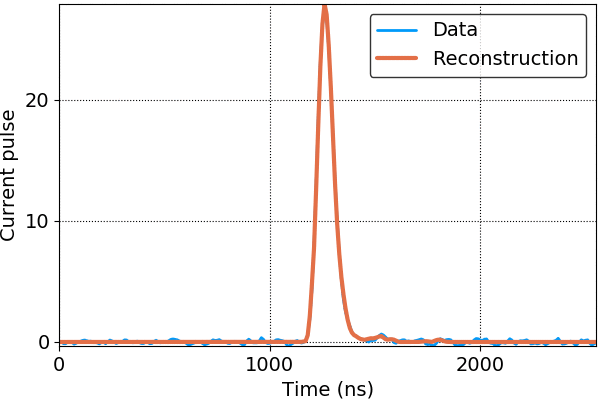 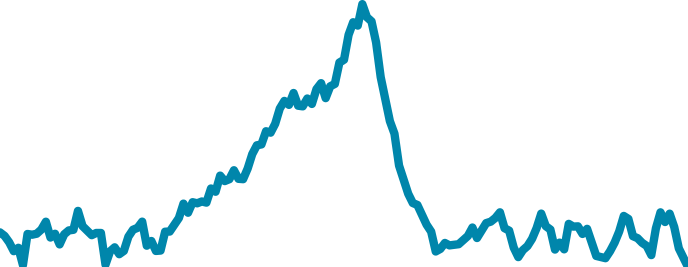 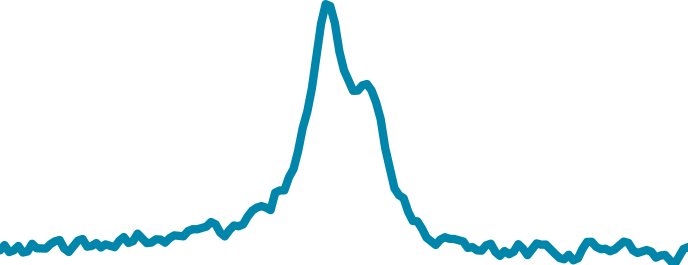 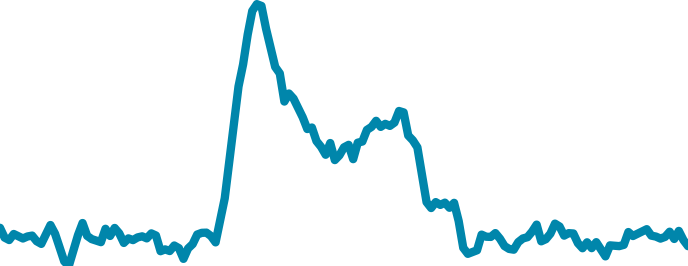 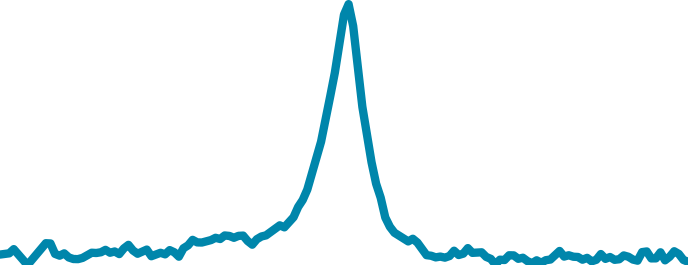 Peak height for signal-like events very accurate for BEGes
17
Combined analysis
Classification after autoencoder preprocessing
18
Preprocessing
encoder
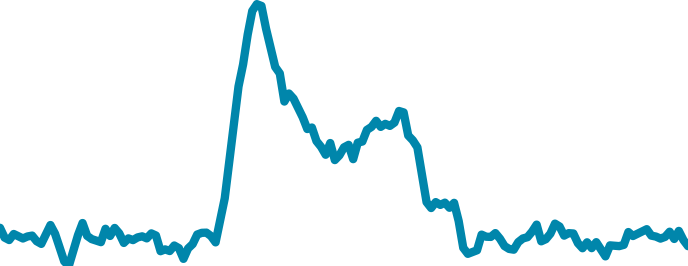 7
Classifier
Combined PSD
7
7
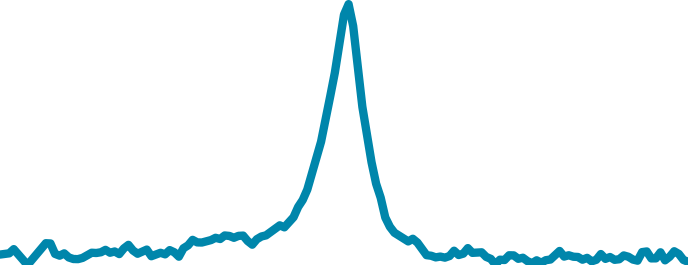 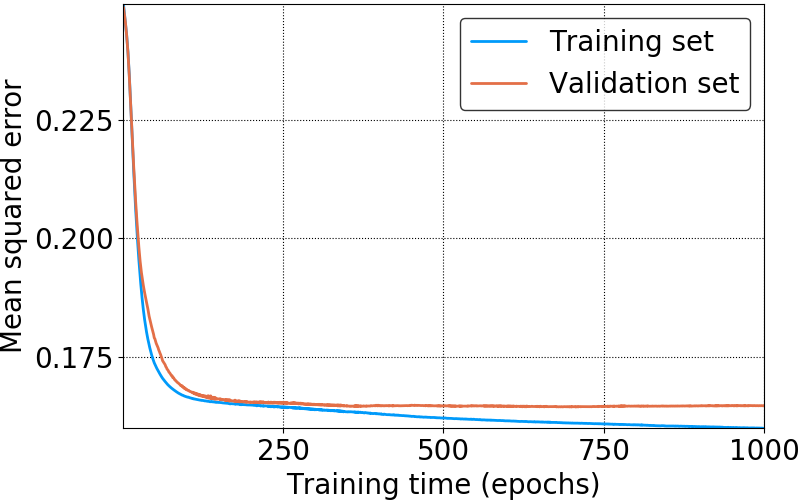 Train neural network on compact representation
Few learnable parameters required, less overfitting
19
GD00A - Calibration data above 1 MeV from run53-64
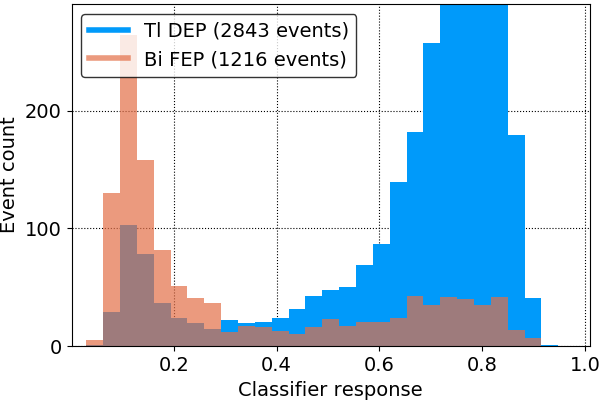 Signal-background classification
5
10
7 inputs
Tiny classifier with 141 parameters
Trained on Tl (signal) and Bi peak (background)
20
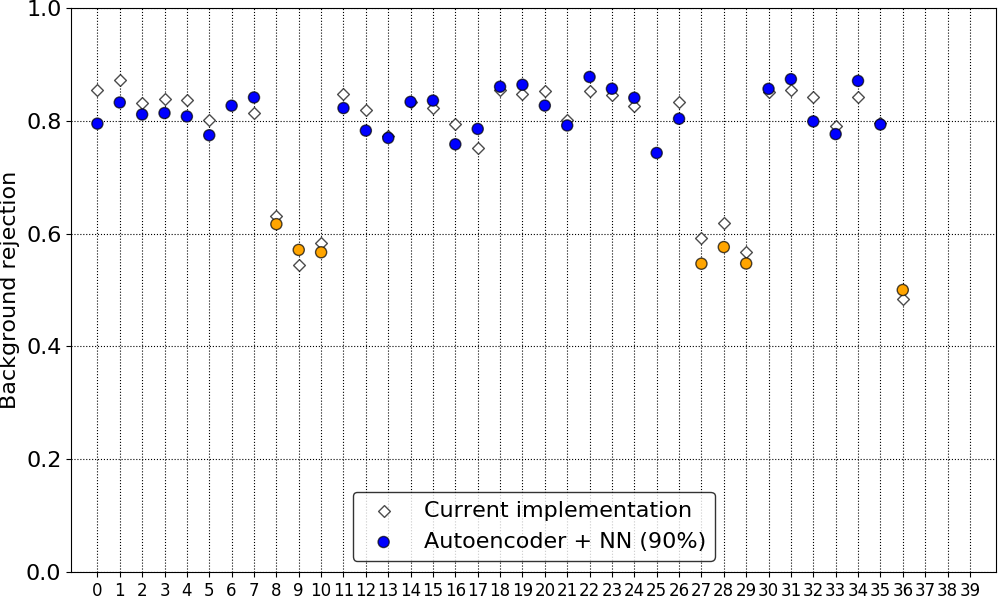 Performance on calibration data
1
2
3
4
5
6
7
Performance equal to current methods
Less dependent on noise
No manual corrections required
21
Performance on physics data
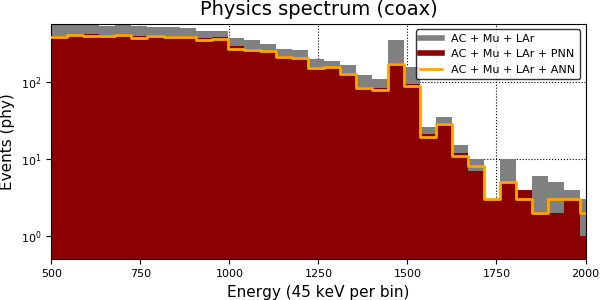 22
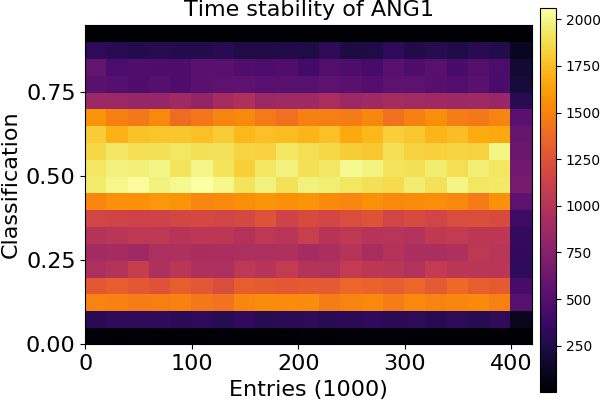 Time stability
Almost all detectors show no significant deviation over time
23
New method for pulse shape analysis
Bias-free, nonlinear information reduction with autoencoder
Competitive compared to current methods
No time-dependent corrections required
Relatively independent of noise level

Future possibilities
Training on simulation data
A/E or energy reconstruction after noise-filtering by autoencoder
Summary&Outlook
24
Backup
25
1
1.0
0.82
1
0.51
Can we go lower than 7?
1
0.12
0.0
Decoder
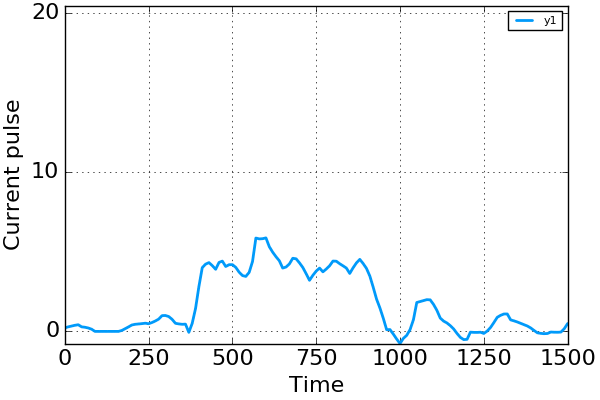 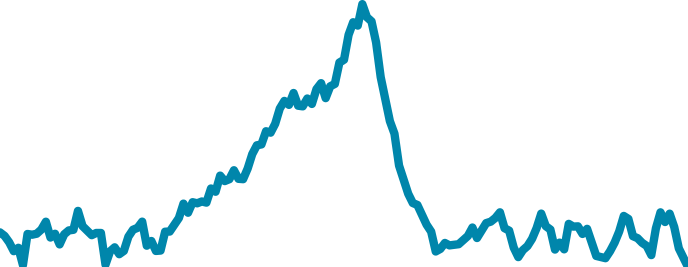 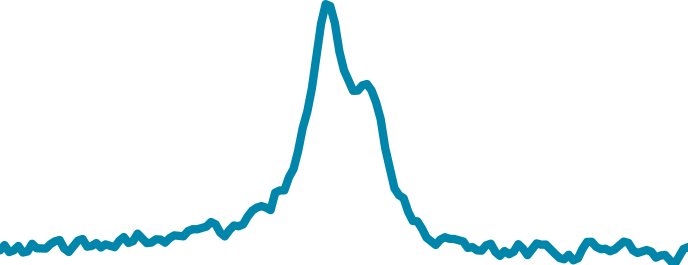 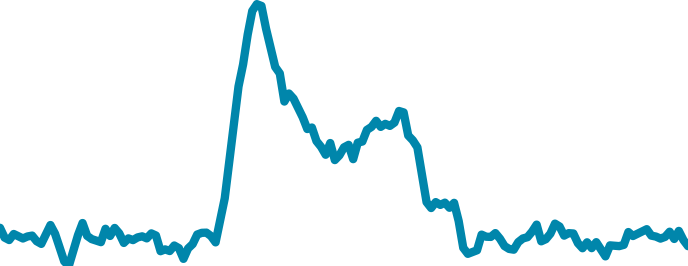 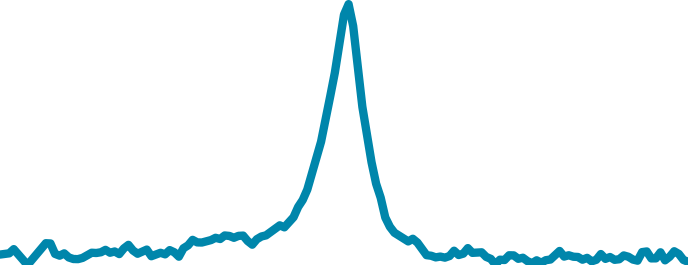 Single parameter autoencoder
“A/E for coax detectors”
26
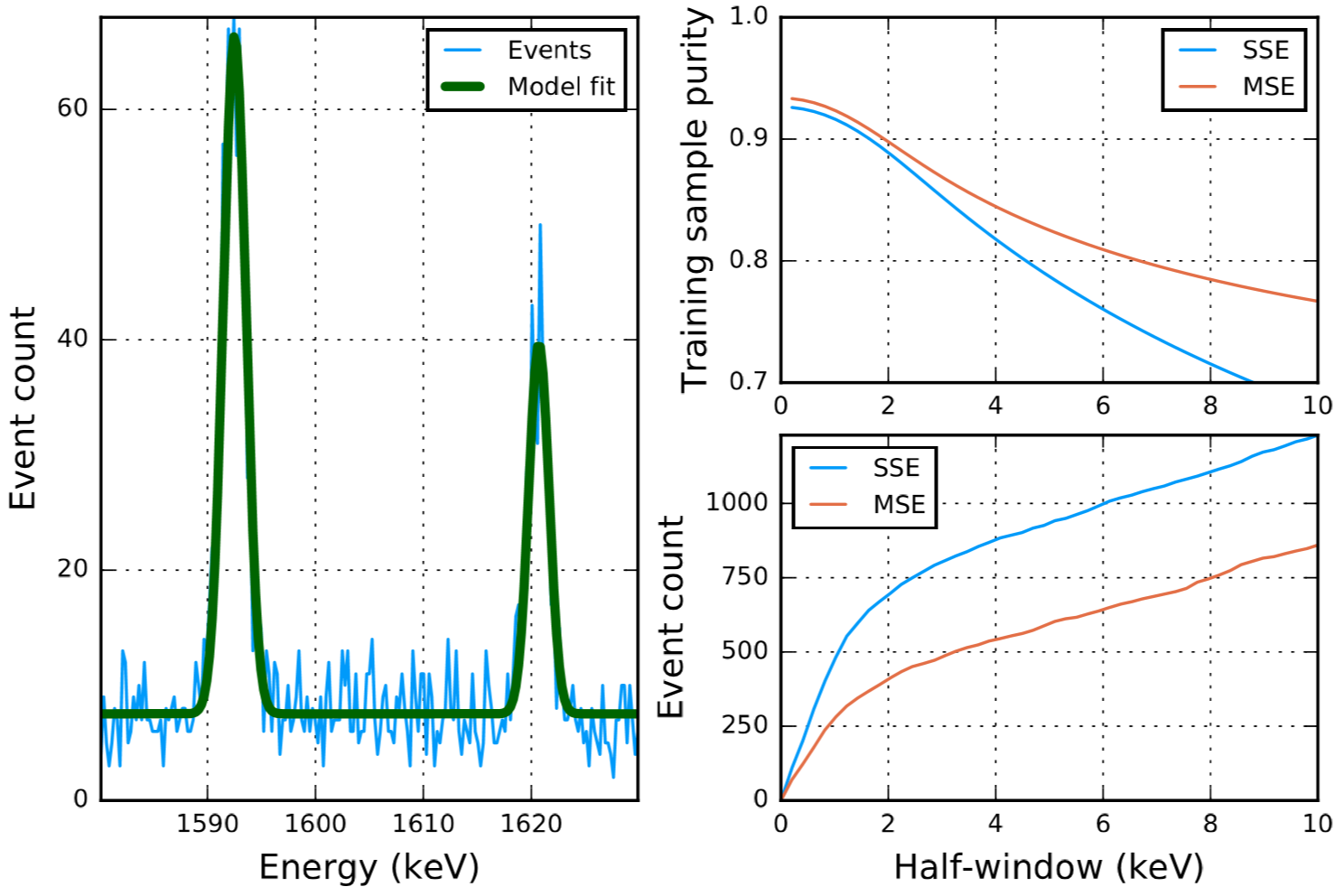 Coax
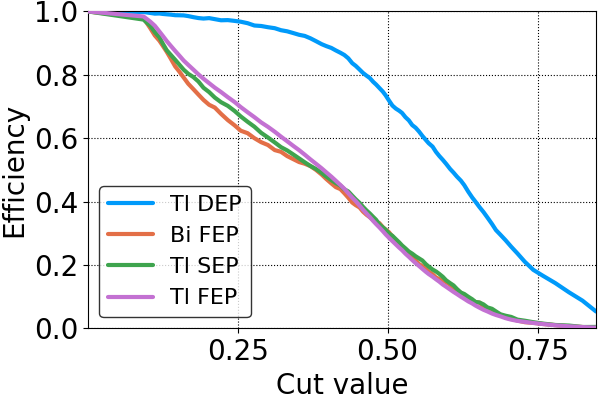 Peak efficiencies
BEGe
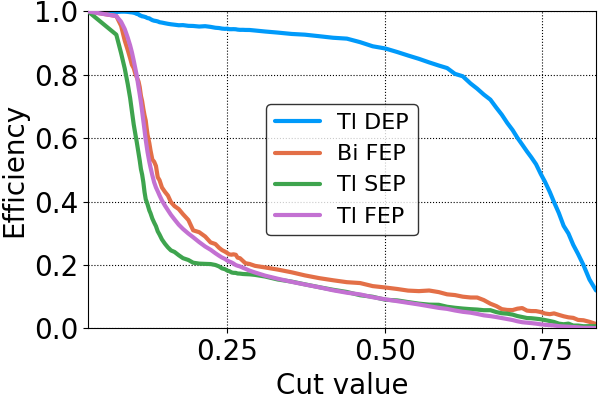 Peak fit model:
Gaussian + first order polynomial
ANG1 & GD00A, test set of run 53-64
Background peaks have very similar performance
Tl SEP usually has best rejection
27
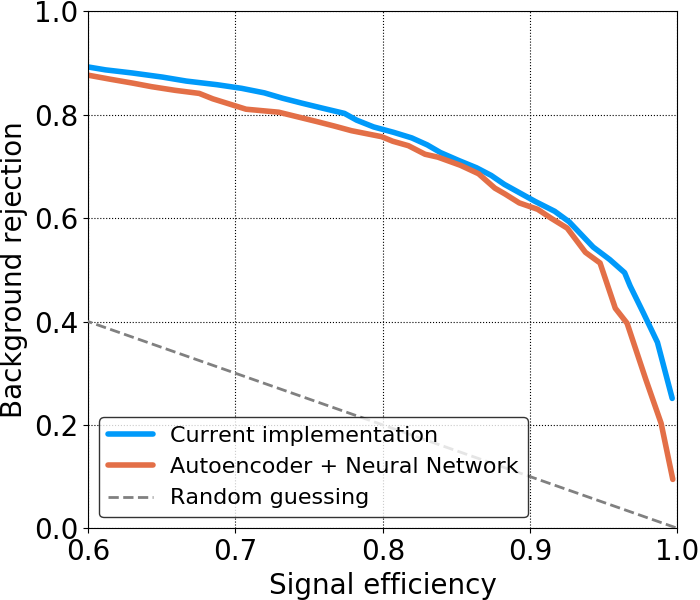 Coax
Efficiencies on calibration data
ANG5 - Calibration data above 1 MeV from run53-64
BEGe
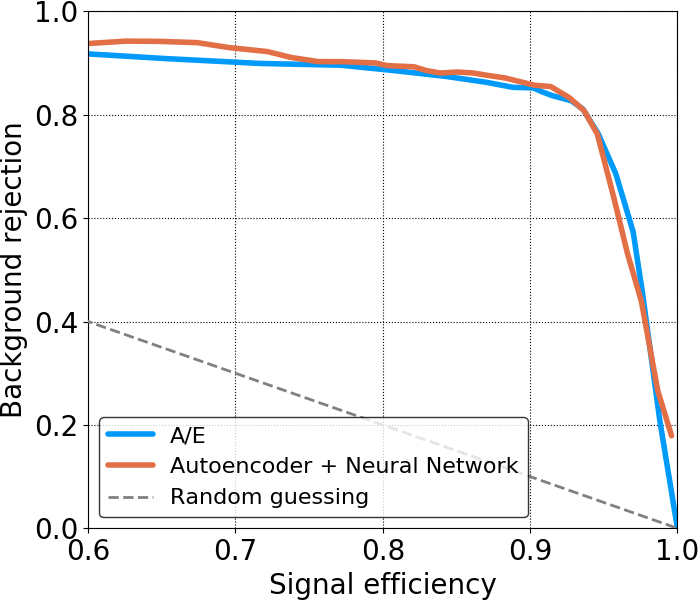 GD00A - Calibration data above 1 MeV from run53-64
Results competitive with current implementations
28
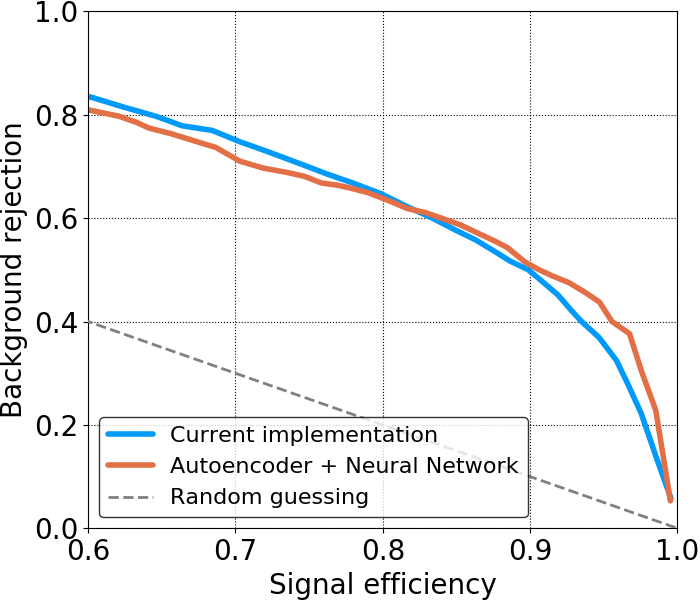 Coax
Efficiencies on calibration data
ANG1 - Calibration data above 1 MeV from run53-64
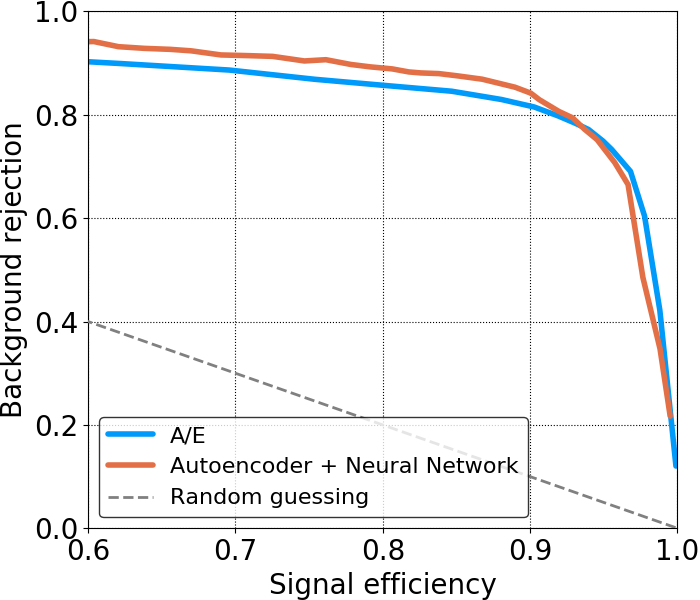 BEGe
GD91C - Calibration data above 1 MeV from run53-64
Especially good performance for detectors with high noise level
29
GD00A - Calibration data above 1 MeV from run53-64
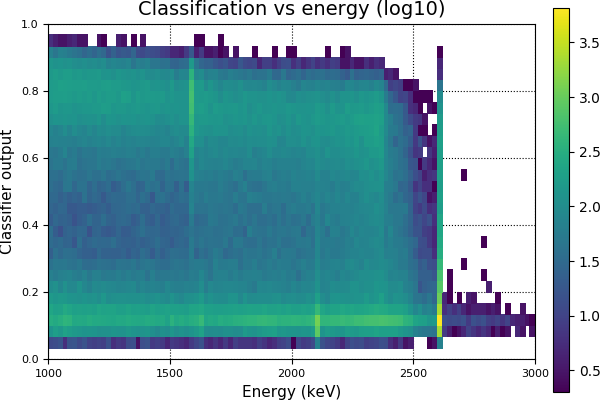 Energy dependence
DEP
Cut
Bi FEP
SEP
FEP
Clear separation between SSE and MSE on all energy scales
30
[Speaker Notes: Only trained on DEP and FEP]
Efficiencies evaluated on 40% of Phase IIb
Mean of all detectors that are used for current analysis
Mean efficiencies
Comp.
SEP
FEP
FEP
DEP
90%
18%
(17%)
13%
(12%)
16%
(15%)
52%
(44%)
86%
(84%)
90%
43%
(41%)
47%
(45%)
45%
(45%)
65%
(63%)
79%
(77%)
PNN
(Current)
Coax
BEGe
Performance similar to current methods
Almost all differences can be explained by different algorithm to set cut value
31